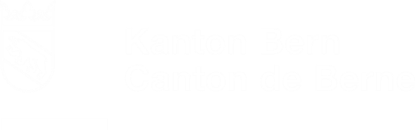 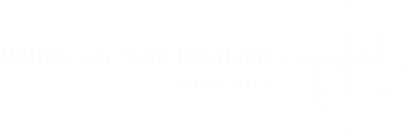 Regionale Vernetzung im Frühbereich
Herzlich Willkommen

2. Vernetzungsanlass Region Bern Nordwest
24. Mai 2016, Hinterkappelen
[Speaker Notes: Begrüssung

-Eltern in der Schwangerschaft betreuen
-Geburt
-Beratungen
-Kinderschutz
-strategische Ebene
Noch mehr!!!

Definiton Frühbereich: -1 bis und mit 5

Wir alle setzen uns für das Wohl des Kindes und der Familie ein. Dieses Anliegen führt uns heute zusammen und soll uns in den Vernetzungsbestrebungen führen!

Vorstellen E. Christen & C. Gerber]
Regionale Vernetzung im Frühbereich
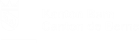 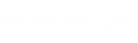 Überblick 
Begrüssung & Herleitung
Kurze Vorstellungsrunde
Austausch in Form eines Markstandes: Übersicht der regionalen Dienstleistungen im Frühbereich
Pause
Austausch bez. Erreichbarkeit von vulnerablen Gruppen
Zusammenführung und Ausblick

Zeitrahmen: 15:00-17:30
Regionale Vernetzung im Frühbereich
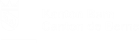 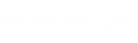 Herleitung
 
Konzept Frühe Förderung 
    im Kanton Bern (2012) 
    (www.gef.be.ch >Familie>Frühe Förderung)


Definition Frühe Förderung



Definition Frühbereich
    Lebensjahre 0-5
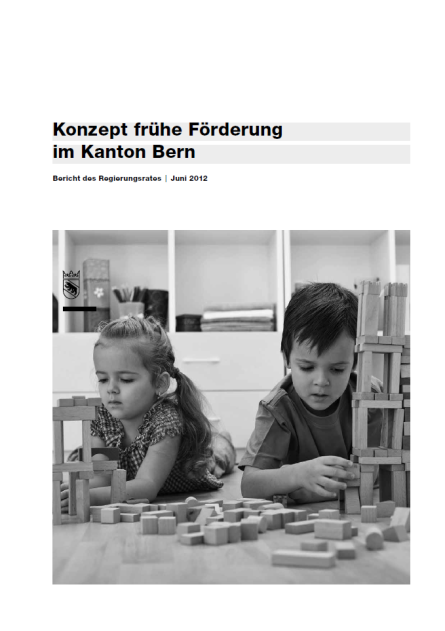 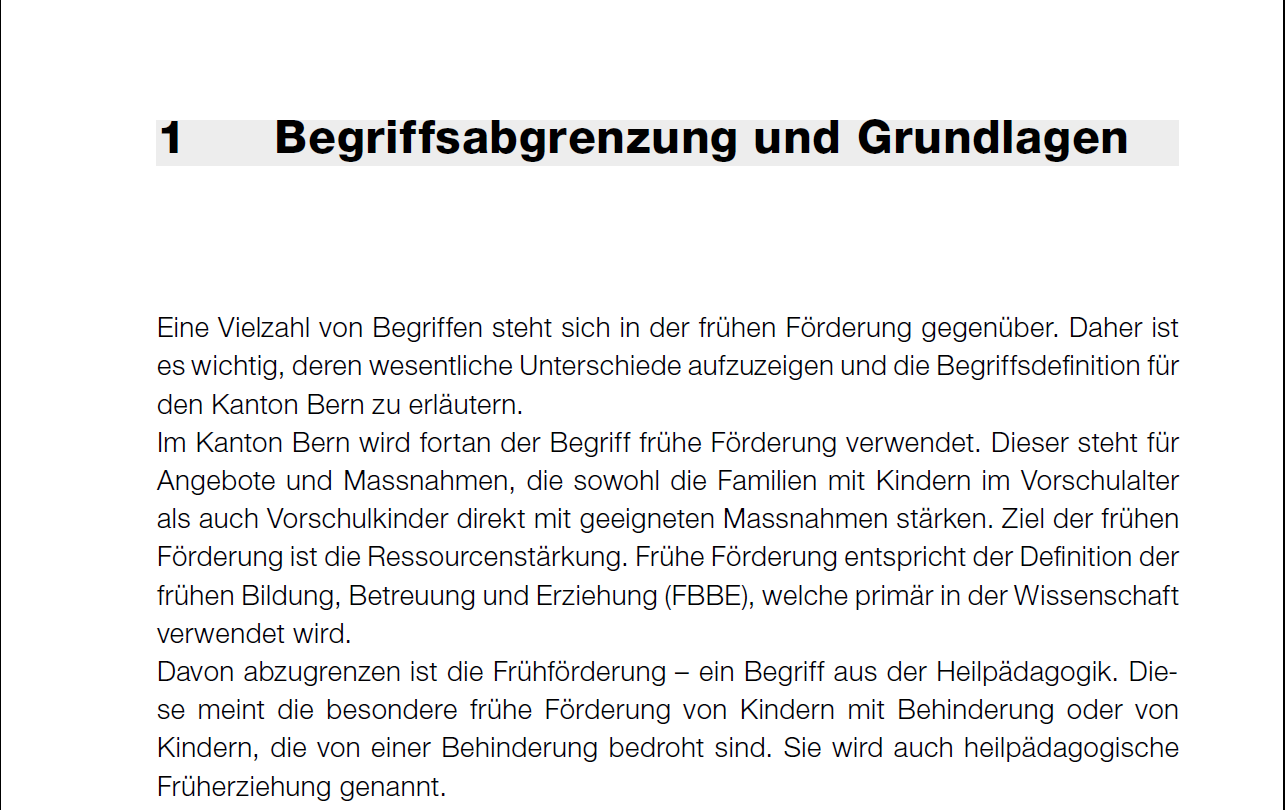 Regionale Vernetzung im Frühbereich
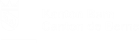 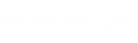 Hauptfokus des Konzepts frühe Förderung
Regionale Vernetzung
Kantonale Mitfinanzierung von Angeboten zur frühen Sprachförderung und niederschwelligen Elternbildung
Früherkennung im Bereich Kindesschutz
Zusammenarbeit der Mütter- und Väterberatung mit der Erziehungsberatung
schritt:weise
Regionale Vernetzung im Frühbereich
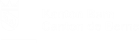 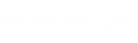 Familienportal
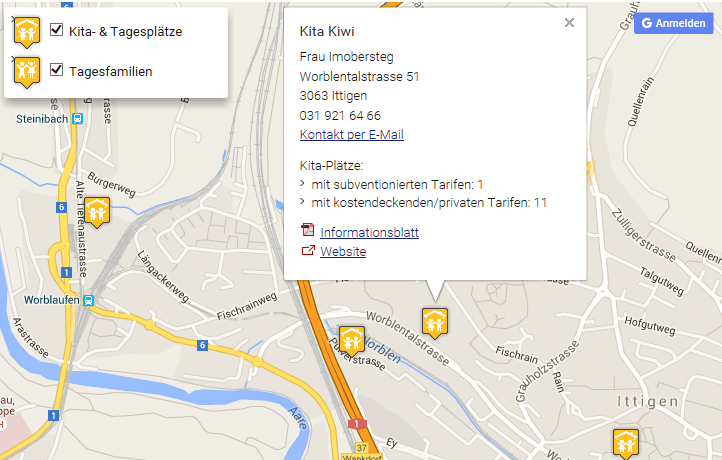 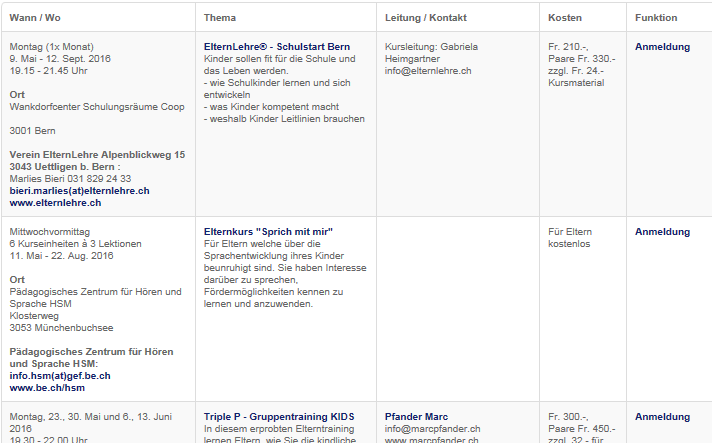 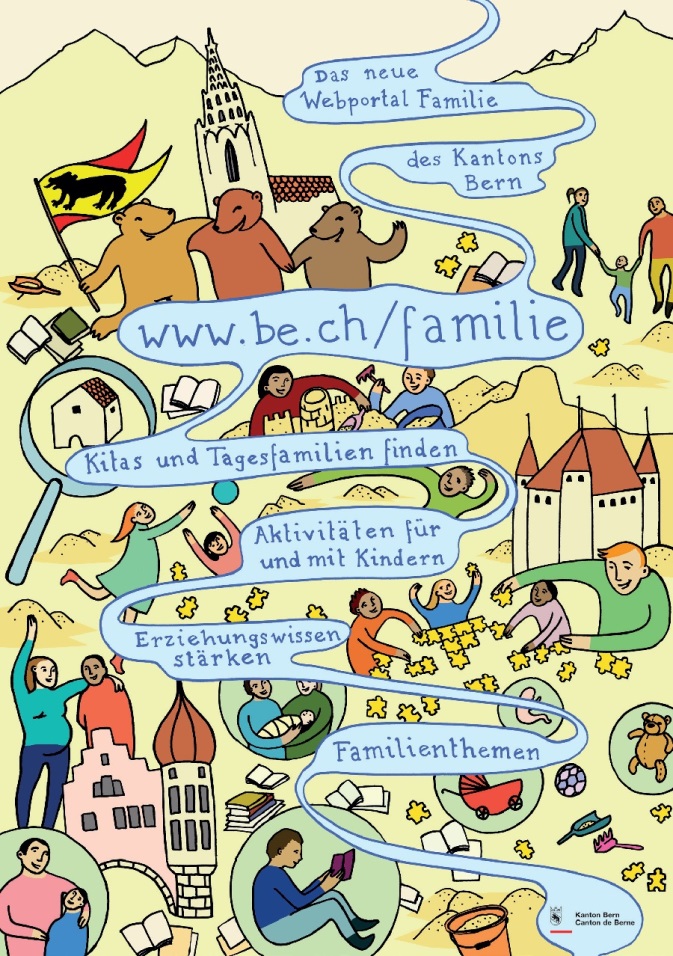 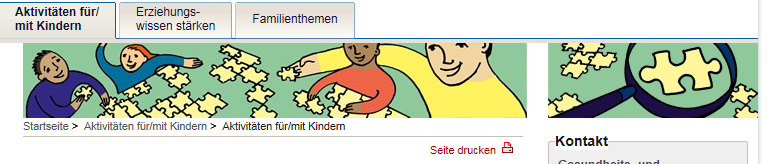 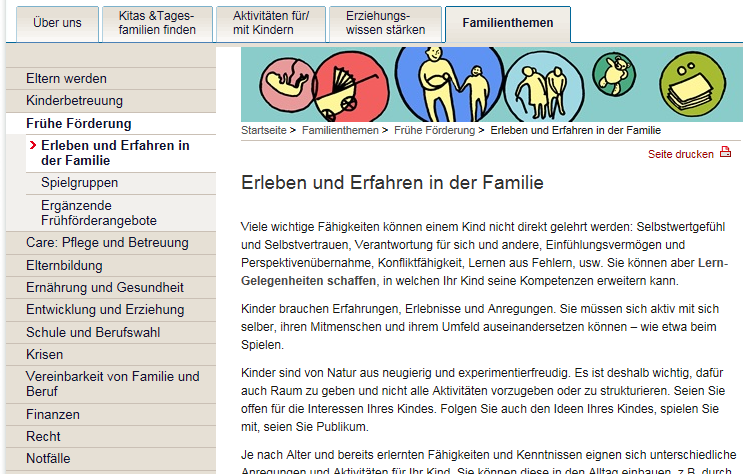 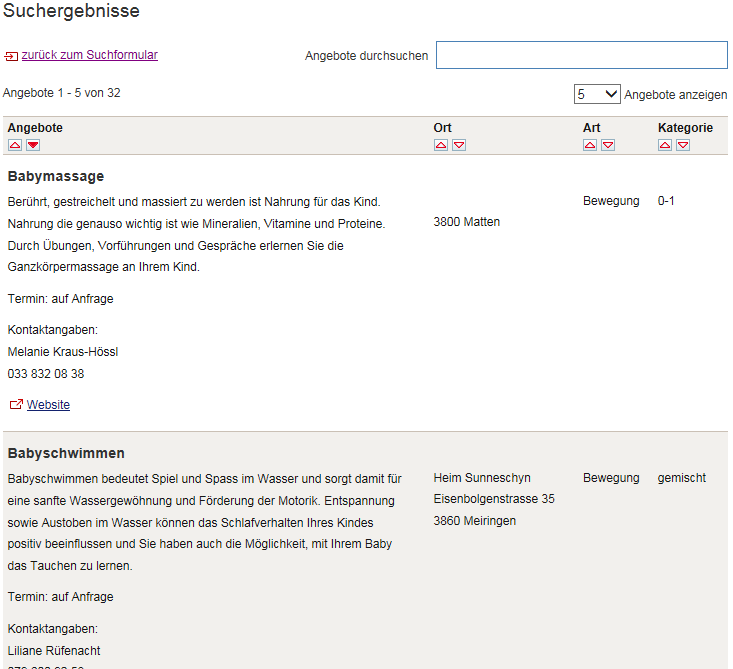 Online seit Januar 2016
Schon über 600 «unique» BesucherInnen monatlich                             (Stand: April 2016)
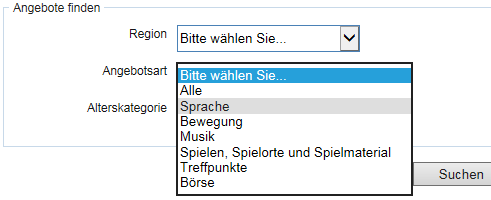 Regionale Vernetzung im Frühbereich
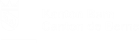 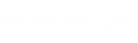 Regionale Vernetzung im Frühbereich (0-5)
 
Ziel: Die Zusammenarbeit unter den FB-Akteuren in der Region zum Wohle des Kindes fördern

17 Regionen im Kanton Bern

Haltung
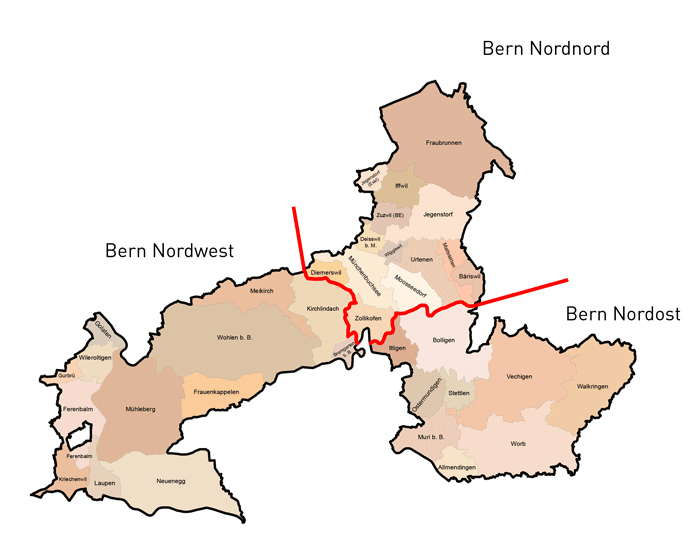 Regionale Vernetzung im Frühbereich
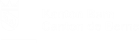 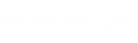 Regionale Vernetzung im Frühbereich (0-5)
 
Information / Dokumentation

Benutzername: Vernetzung 
Passwort: Frühbereich

Entschädigung selbständigerwerbender Akteure

Nächster Termin:  Bitte Umfrage ausfüllen
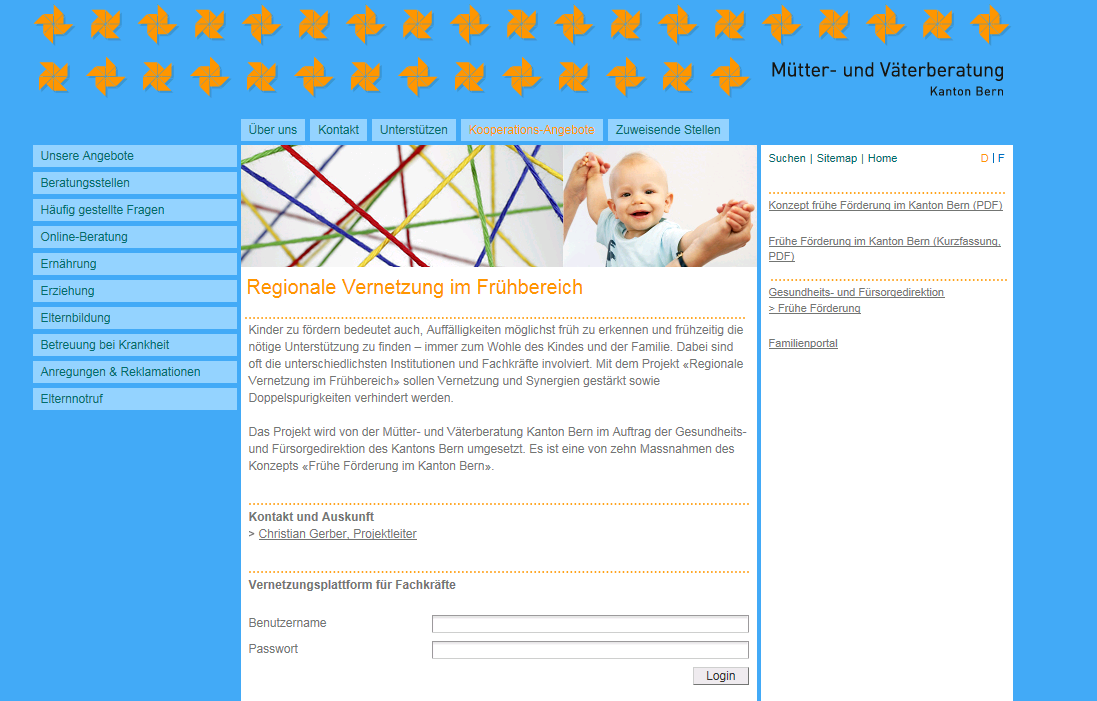 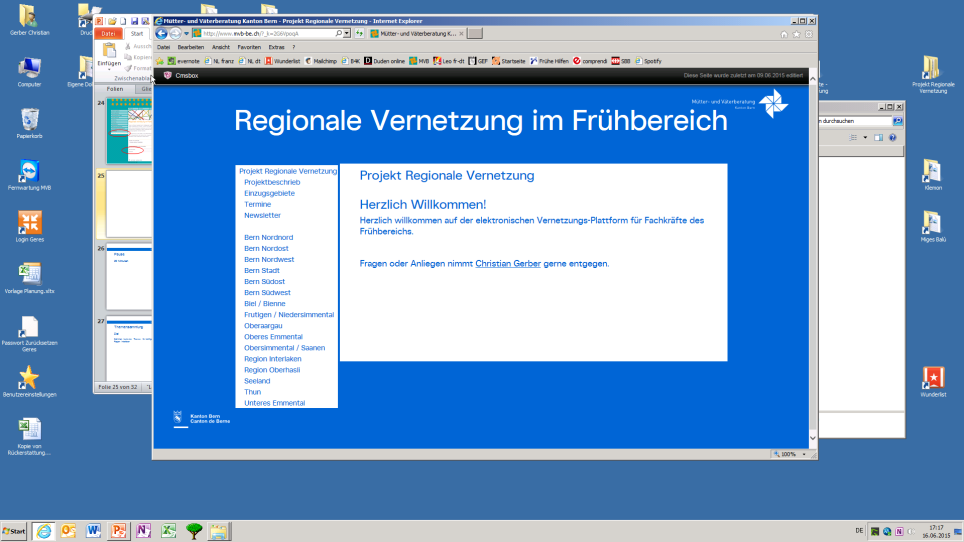 Regionale Vernetzung im Frühbereich
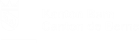 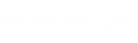 1. Vernetzungstreffen, 19. August 2015
Ziel 
Vernetzung initiieren und Themen definieren, welche die Region Bern Nordwest bearbeiten will.

Resultat
Kennenlernen / Koordination
Erreichbarkeit von vulnerablen Gruppen
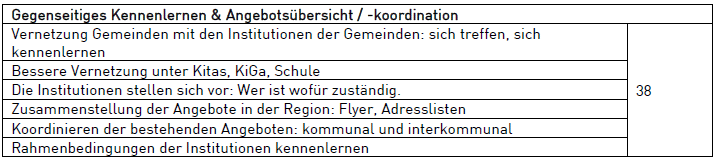 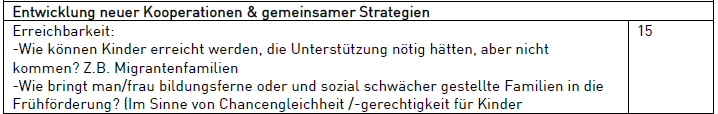 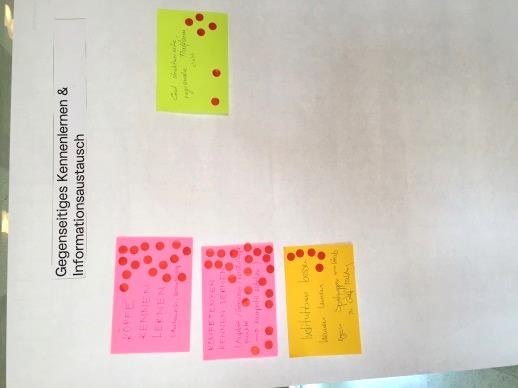 Regionale Vernetzung im Frühbereich
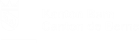 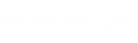 Frühbereichslandkarte Bern Nordwest
Dienstleistungen Fachberatung
Hebammen
Pädiater/Innen & Hausärzte, die Kinder behandeln
Geburtsspitäler
Mütter- und Väterberatung
Erziehungsberatung
Früherziehungsdienst
Berner Gesundheit
Blaues Kreuz
Logopädie
Dienstleistungen Betreuung
Kindertagesstätten
Spielgruppen
Tagesschulen
Tageselternvereine
SRK-Entlastungsdienst
Dienstleistungen Bildung, Begegnung, Integration
Elternbildung
Migration / Integration
Offene Kinder- & Jugendarbeit
Weitere Angebote
Operative Behörden
Regionale Sozialdienste
KESB
Schulinspektorat
Dienstleistungen Schulbereich
Schulleitungen
Lehrpersonen
Schulsozialarbeit
Politische Behörden
Gemeinden
Regionale Vernetzung im Frühbereich
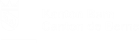 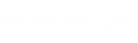 Regionale Vernetzung im Frühbereich, Region Bern Nordwest

Ziele 
FB-Akteure & Angebote besser kennenlernen
Bedarfsgerechter Austausch
Profil der Angebote
Schnittstellenklärungsbedarf aufzeigen
Thema Erreichbarkeit angehen
Zusammenführung & weiteres Vorgehen definieren
Regionale Vernetzung im Frühbereich
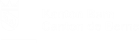 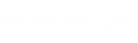 Überblick Vorgehen

Schritt 1: Profil ausfüllen, Marktstand einrichten

Schritt 2: Vorhandene Kontakte visualisieren & Optimierungsbedarf aufzeigen

Zeitrahmen: 20-30 Minuten

Schritt 3: Austausch
Regionale Vernetzung im Frühbereich
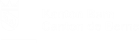 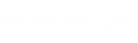 Schritt 1: 

Profil ausfüllen, Marktstand einrichten

Jedes Angebot für sich
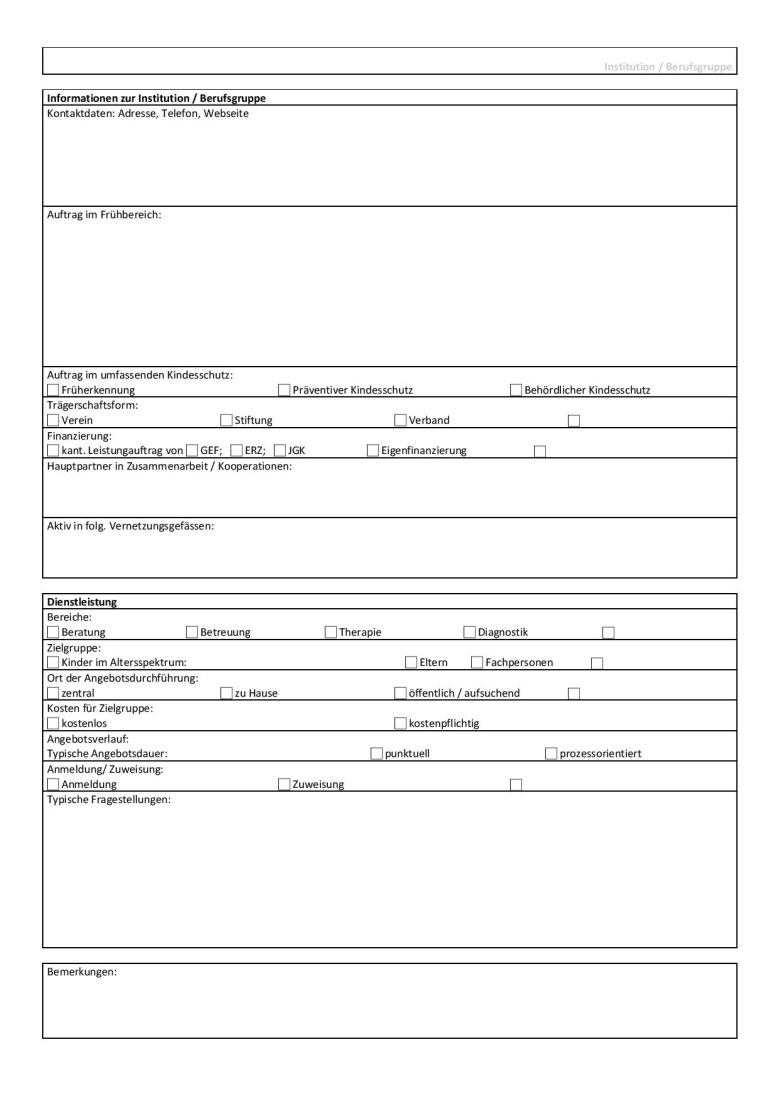 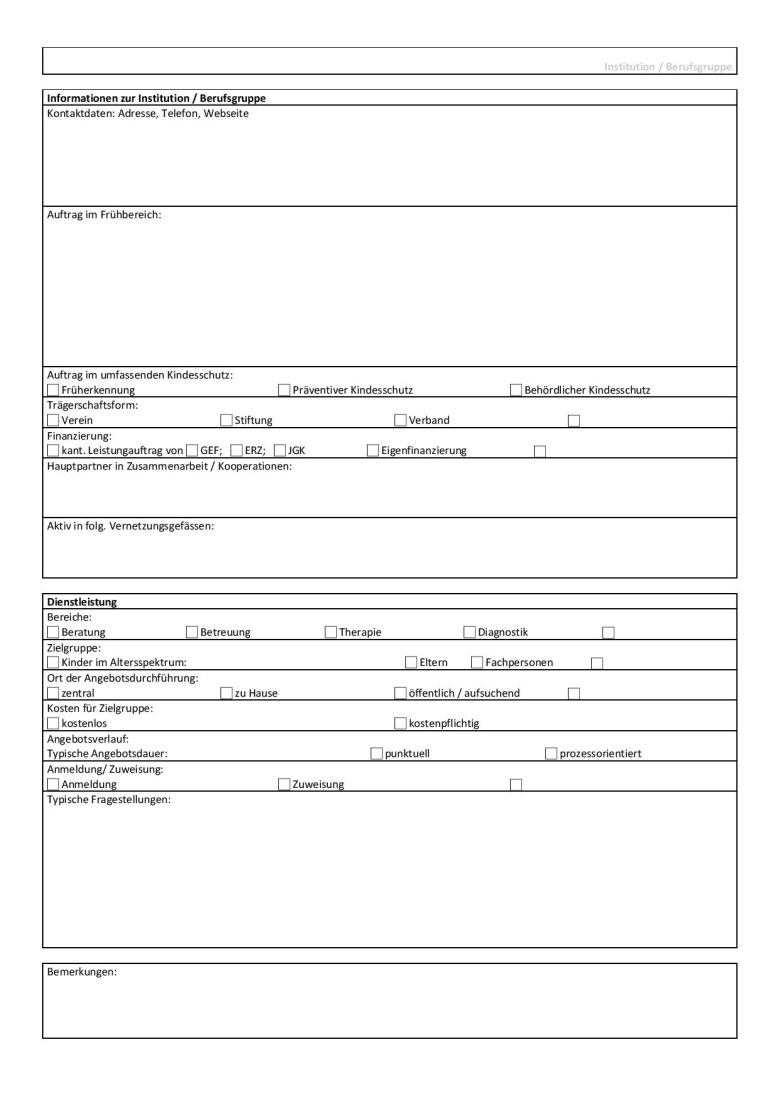 Regionale Vernetzung im Frühbereich
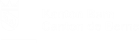 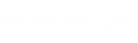 Schritt 2: 
Kontakte visualisieren & Optimierungsbedarf aufzeigen

1. Vorhandene Kontakte visualisieren

Kontakte mit  - - - >  einzeichnen
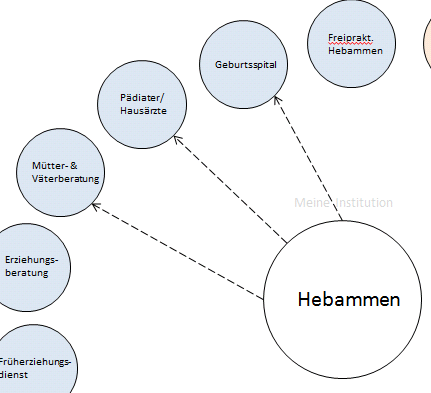 Regionale Vernetzung im Frühbereich
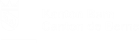 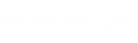 Schritt 2: 
Kontakte visualisieren & Optimierungsbedarf aufzeigen

2. Optimierungsbedarf aufzeigen

Optimierungsbedarf mit 
    einzeichnen
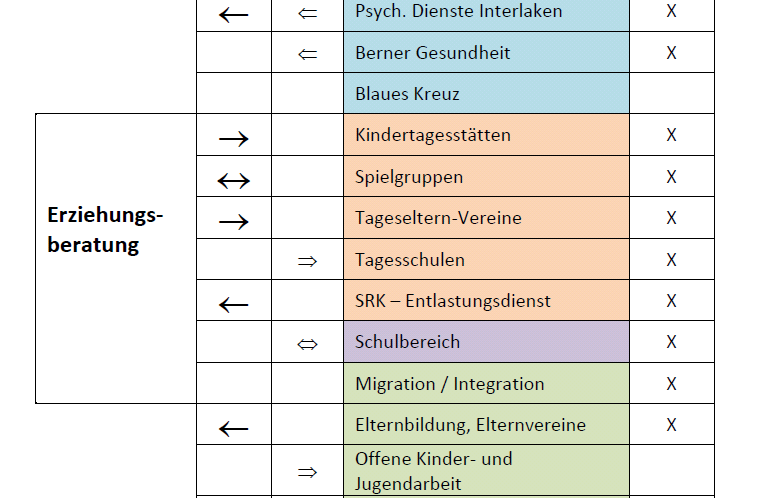 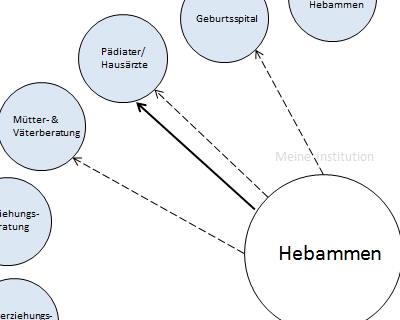 Regionale Vernetzung im Frühbereich
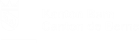 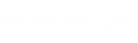 Schritt 3: 

Bedarfsgerechter Austausch
    


Bei Bedarf
Arbeitsblatt ausfüllen
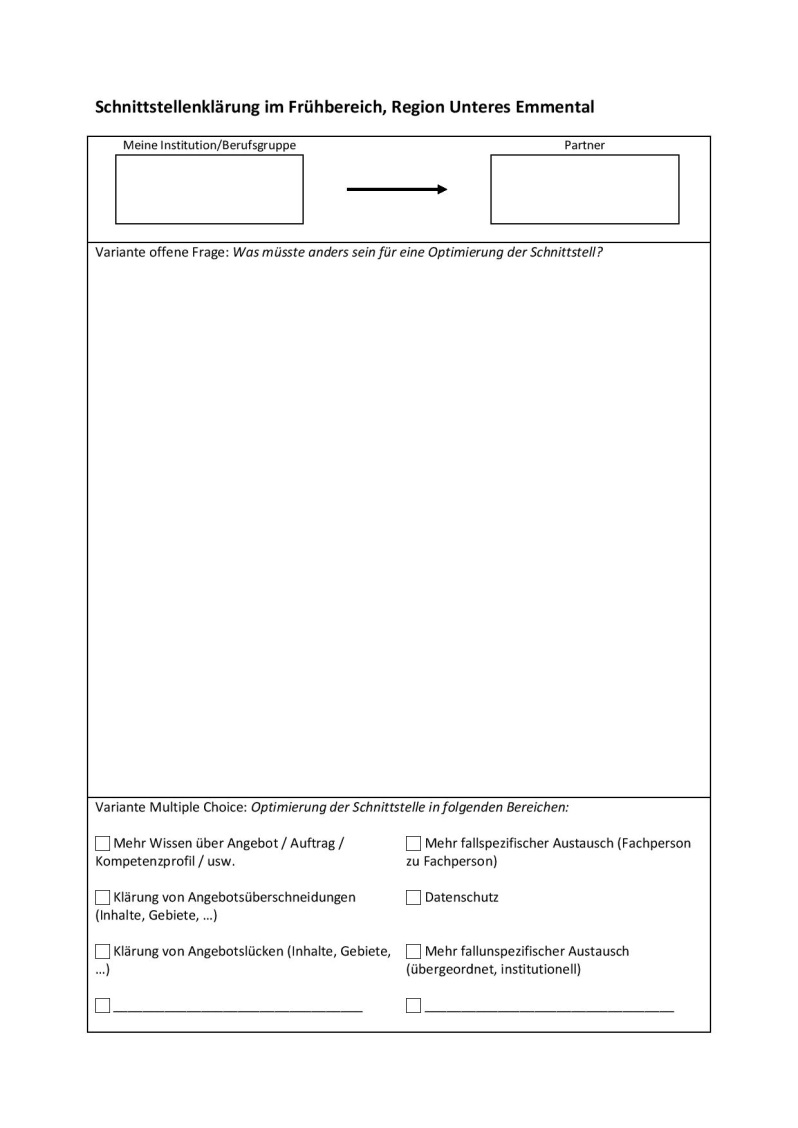 Regionale Vernetzung im Frühbereich
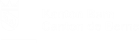 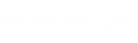 Pause


 ca. 20 Minuten
Regionale Vernetzung im Frühbereich
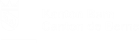 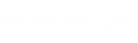 Erreichbarkeit von vulnerablen Gruppen

Austausch in den Gruppen 

Vorschlag:
Anfang Frühbereich
Betreuung / Ende Frühbereich mit Schnittstelle zum Schulbereich
Regionale Vernetzung im Frühbereich
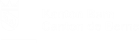 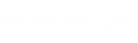 Erreichbarkeit von vulnerablen Gruppen

Leitfragen:
Welche Zielgruppen können nicht erreicht werden?
Wie könnten diese Gruppen besser erreicht werden (zielgruppenspezifisch)?
Was ist hilfreich?
 Best Practice Beispiele?
Was braucht es konkret? Wie weiter?
Regionale Vernetzung im Frühbereich
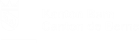 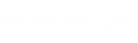 Zusammenführung und Ausblick


Fazit

Weiterführung
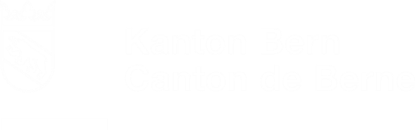 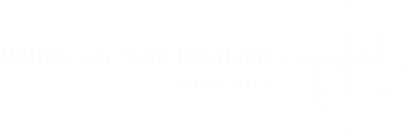 Herzlichen Dank für Ihre Teilnahme
2. Vernetzungsanlass Region Bern Nordwest
24. Mai 2016, Hinterkappelen